О результатах и планах НИР АкадемииОтчет проректора НРИиМС за 2019 г.
Сравнительный анализ публикационной активности профессорско-преподавательского состава СКГАза 2019 год
Научные публикации сотрудников СевКавГГТА за 2019 г.
* Без сборников конф., не вошедших в Рейтинг
Сотрудники, имеющие высокорейтинговые публикации в Web of Science или Scopus
Высокорейтинговые журналы Scopus: как определить?
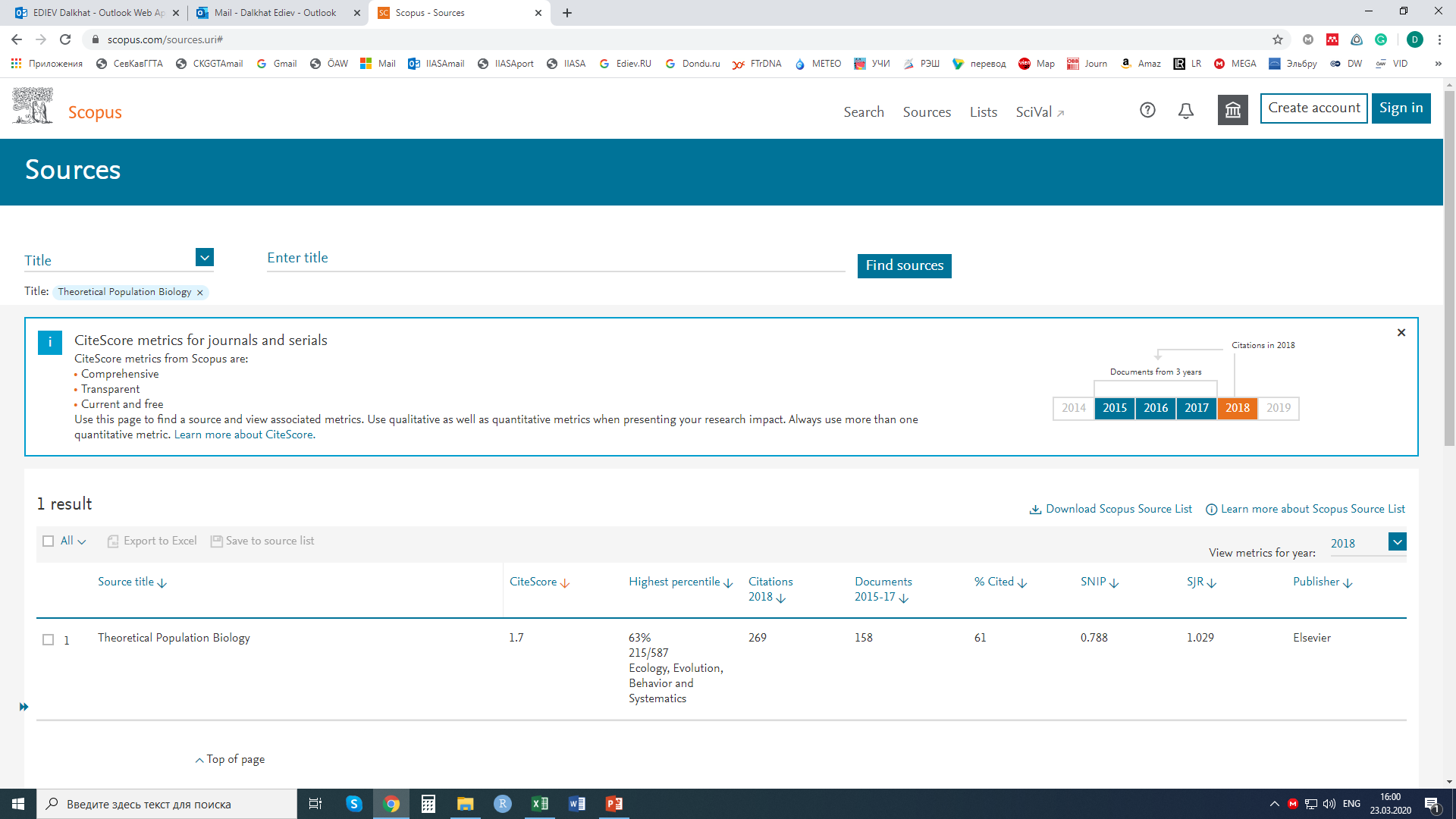 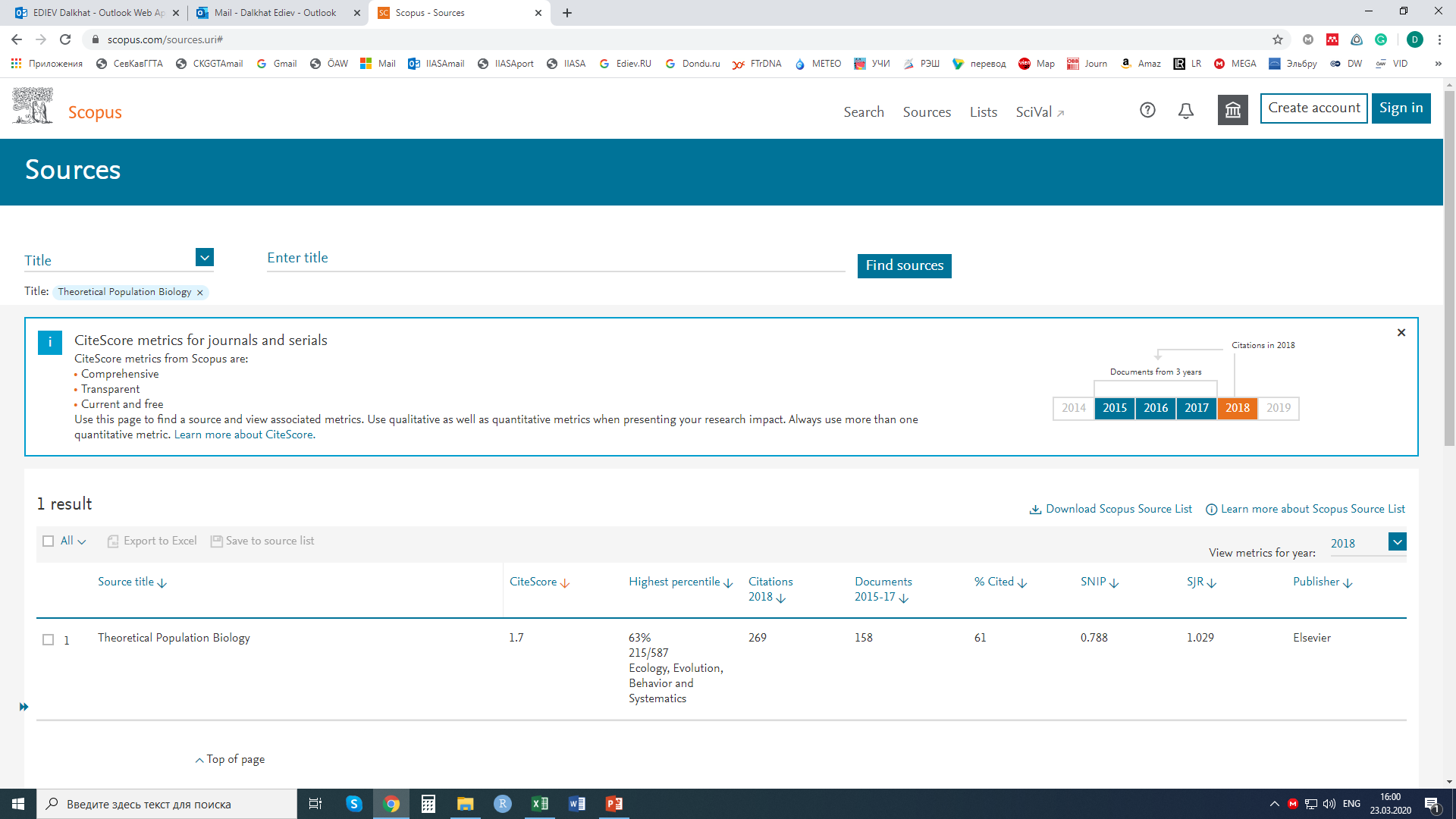 Публикации СКОПУС по институтам в 2016-2019 гг.
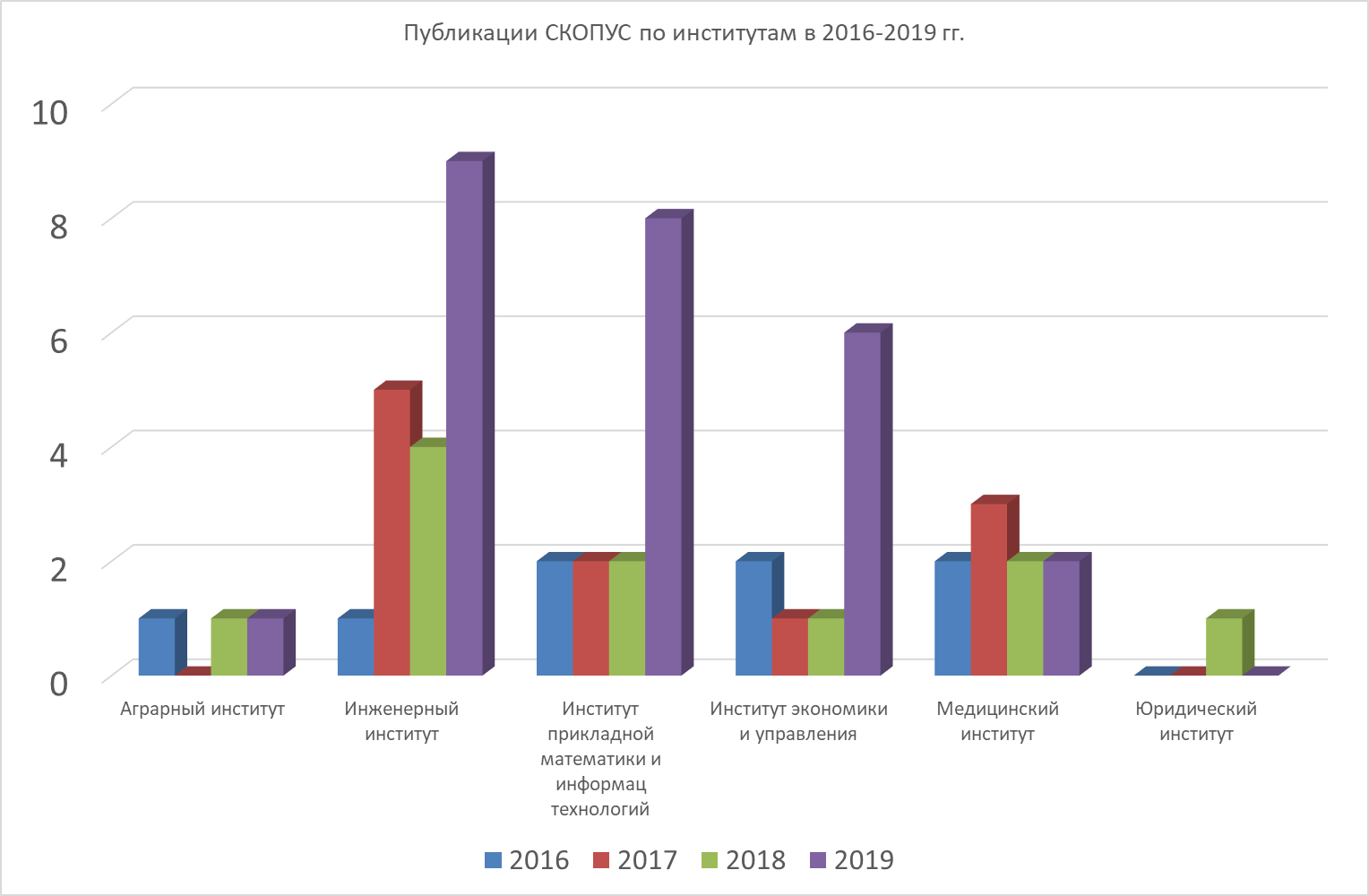 * Без неподтвержденных публикаций и публикаций с неверной аффилиацией
Публикации СКОПУС по институтам в 2016-2019 гг.
* Без неподтвержденных публикаций и публикаций с неверной аффилиацией
Рейтинг кафедр по баллам за НИД в 2019 г.
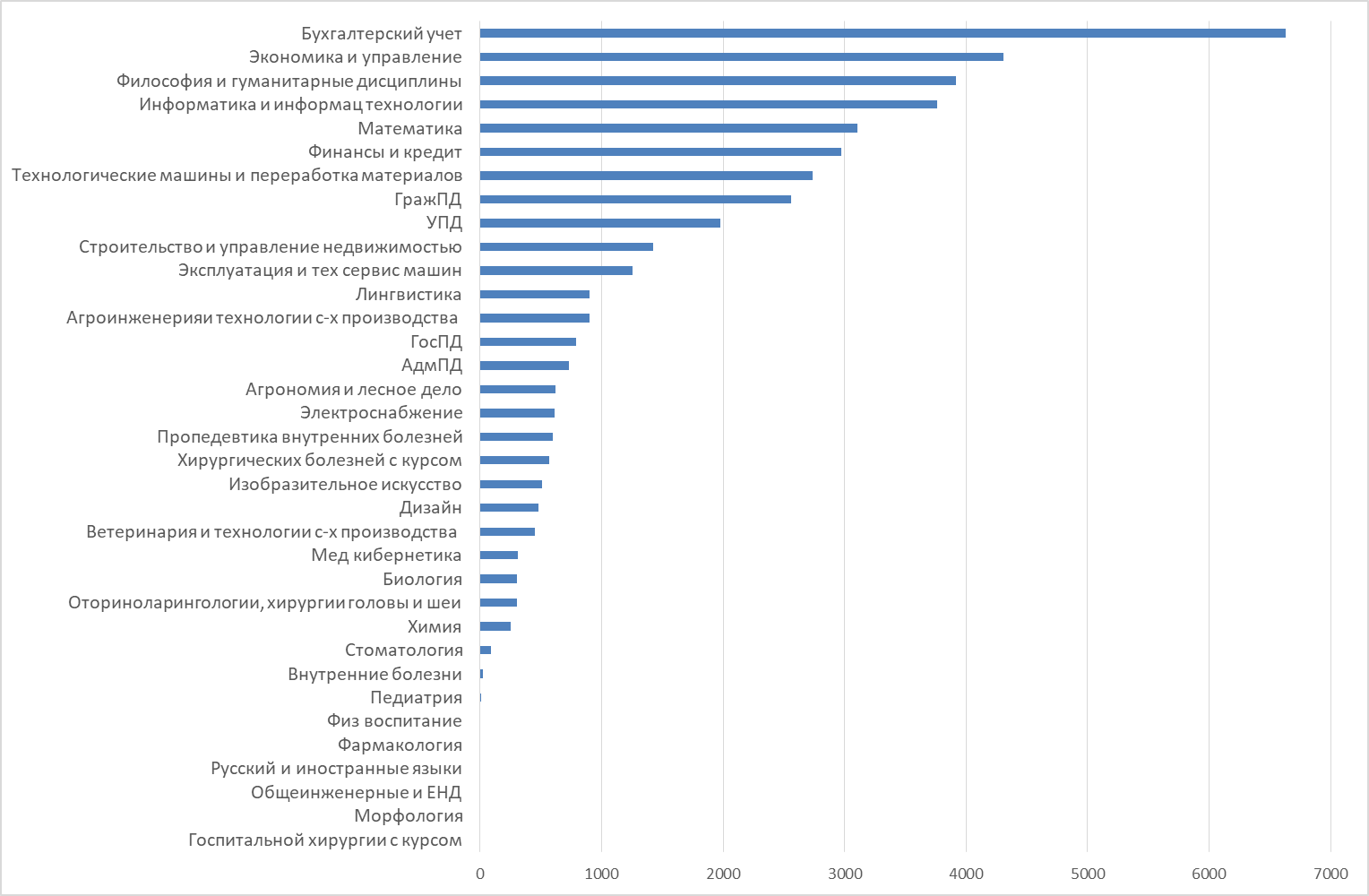 Патенты на изобретения и полезные модели
Анализ деятельности факультета Дизайна и искусств
Грантовая активность НПР СКГА
Участие во Всероссийском конкурсе молодежных проектов среди 
образовательных организаций высшего образования в 2019 г.
Конференция СКГА 2019
Мероприятия, проведенные НОМУС СКГА в 2019 году
Межвузовская студенческая конференция «Студенческая молодежь в формировании культуры межнациональных и межконфессиональных отношений в поликультурной образовательной среде» - 4 октября 2019 г.
II Региональный форум «Роль молодежи в гармонизации межэтнических и межконфессиональных отношений в поликультурной среде» - 11 октября 2019 г.
Проведен комплекс научных мероприятий для студентов первых курсов «Шаг в науку» - с 1 октября по 13 ноября 2019 года. Количество участников – около 150 студентов. 
Форум «Цифровая экономика. Будущее наступило!» - 25 ноября 2019 г. 
Представители НОМУС СКГА принимали активное участие в организации и проведении других научно-практических мероприятий академии.
Сравнительный анализ результативности НИРС
Научно-практический и учебно-методический журнал 
«Известия СКГА»
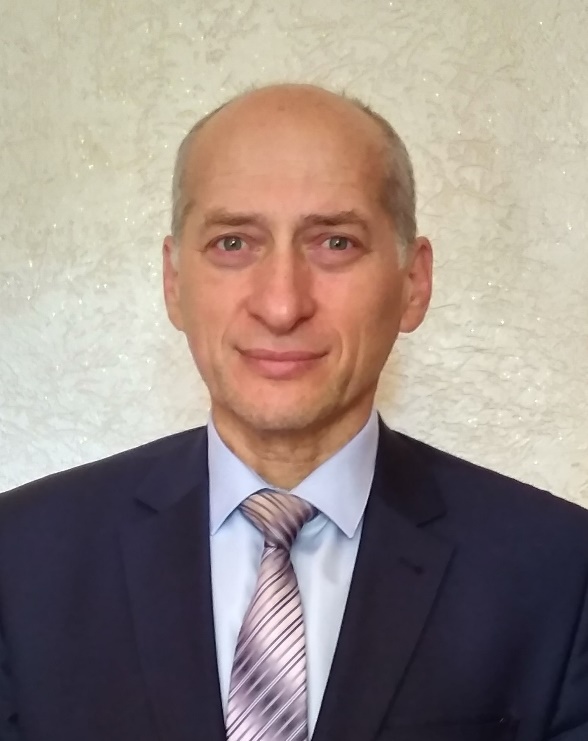 Журналу СКГА 10 лет!!!
Подготовка кадров высшей квалификации
Аспирантура
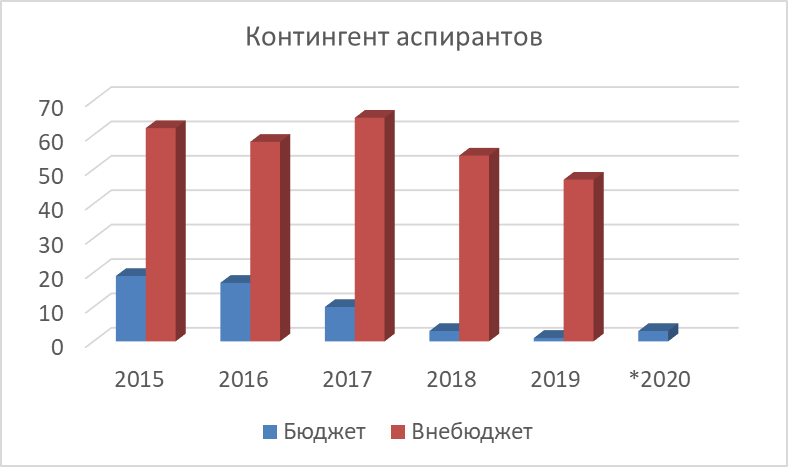 Аспирантура
Выпуск аспирантов в 2019 году  с выдачей диплома об окончании аспирантуры
Представлены диссертации выпускниками аспирантуры в диссертационные советы
Защиты диссертаций в 2019 г.
Количество научных статей, опубликованных аспирантами в 2019 г.
Патенты на изобретения и полезные модели, полученные аспирантами
Ординатура
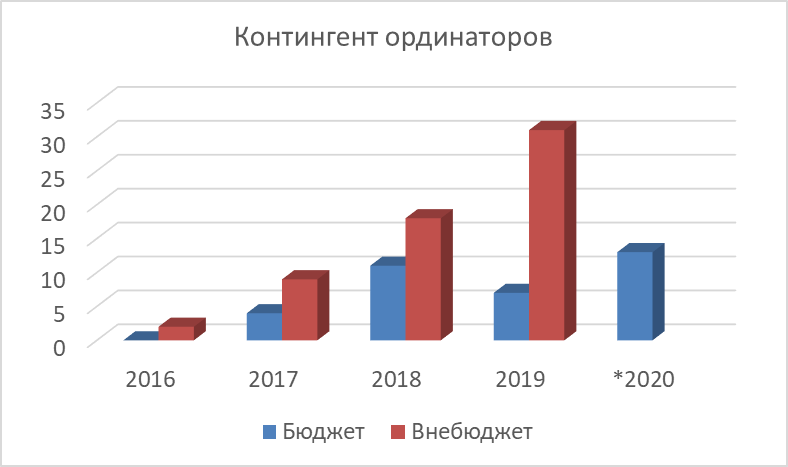 Ординатура
* Специальности в процессе лицензирования:
Кардиология (проф. Хапаев Б.А.)
Сердечно-сосудистая хирургия (проф. Темрезов М.Б.)
Гастроэнтерология (проф. Котелевец С.М.)
Стоматология терапевтическая (проф. Хубиев Х.М.)
Научно-исследовательская работа ординаторов 
в 2019 г.
Результативность деятельности научного общества молодых ученых и студентовСеверо-Кавказской государственной академии в 2018 году
Мероприятия, проведенные НОМУС СевКавГГТА в 2018 году
В рамках «Дней науки СевКавГГТА» была проведена V студенческая научно-практическая конференция «Современная наука глазами студентов» - с 1 по 30 апреля 2018 года. Количество участников – 150 студентов. 
Проведен комплекс научных мероприятий для студентов первых курсов Республиканский молодежный форум «Шаг в науку» - с 1 сентября по 16 ноября 2018 года. Количество участников – 455 студентов и школьников. 
Представители НОМУС СКГА принимали активное участие в организации и проведении других научно-практических мероприятий академии.
Результативность научно-исследовательской деятельности студентов в 2018 году
Мероприятия по стимулированию НИР в 2020 г.
Разработать меры по повышению качества публикаций научно-педагогических работников в журналах Scopus, Web of Science, в том числе внесением изменений в Положение о рейтинговой оценке деятельности педагогических работников, относящихся к профессорско-преподавательскому составу и научных сотрудников ФГБОУ ВО «Северо-Кавказская государственная гуманитарно-технологическая академия».
Активизировать работу по привлечению аспирантов и студентов к научно-исследовательской деятельности и публикациям в журналах Scopus, Web of Science.
Разработать меры по активизации грантовой деятельности путем добавления дополнительных баллов за выигранные или реализованные гранты в рейтинг заведующих кафедрами и директоров институтов, а также путем введения минимальных требований к кафедрам по числу заявок на гранты в расчете на 1 научно-педагогического работника.
Спасибо за внимание!